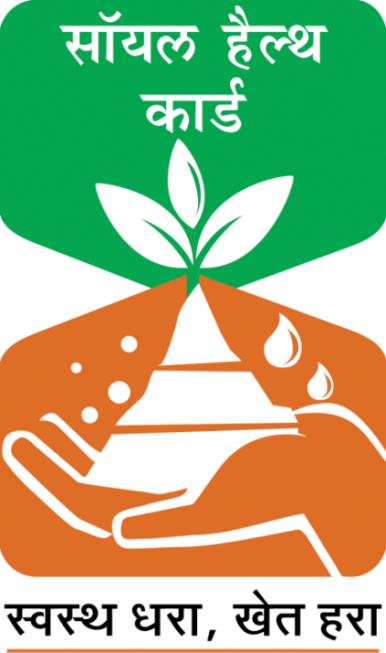 GET MY SOIL HEALTH CARD
SURYAWANSHI VIJAYKUMAR GANGADHARRAO
( PROBATIONARY DEPUTY COLLECTOR )
CLASS A
ROLL NO.30
About SHC Scheme
Scheme of DAC under MoAFW.

 Printed Report containing status of the soil w.r.t. 12 parameters.

 Issues advisory on the types & quantities of fertilizers to be applied on farm based on the soil nutrient status.

 Also advises about soil reclamation to be undertaken for optimising yields.
WHAT IS SOIL HEALTH CARD
KCC Toll Free No. 1800 180 1551
https: //soilhealth.dac.gov.in/
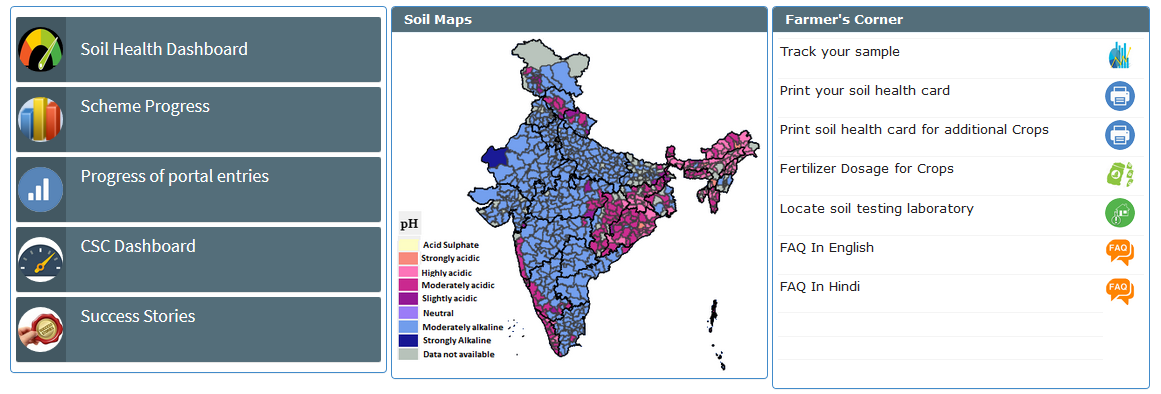 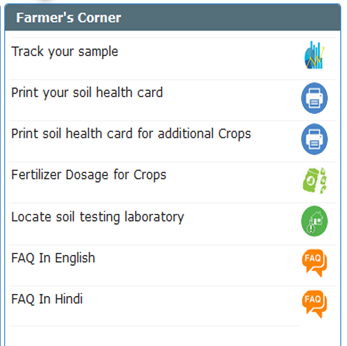 1.Locate STL
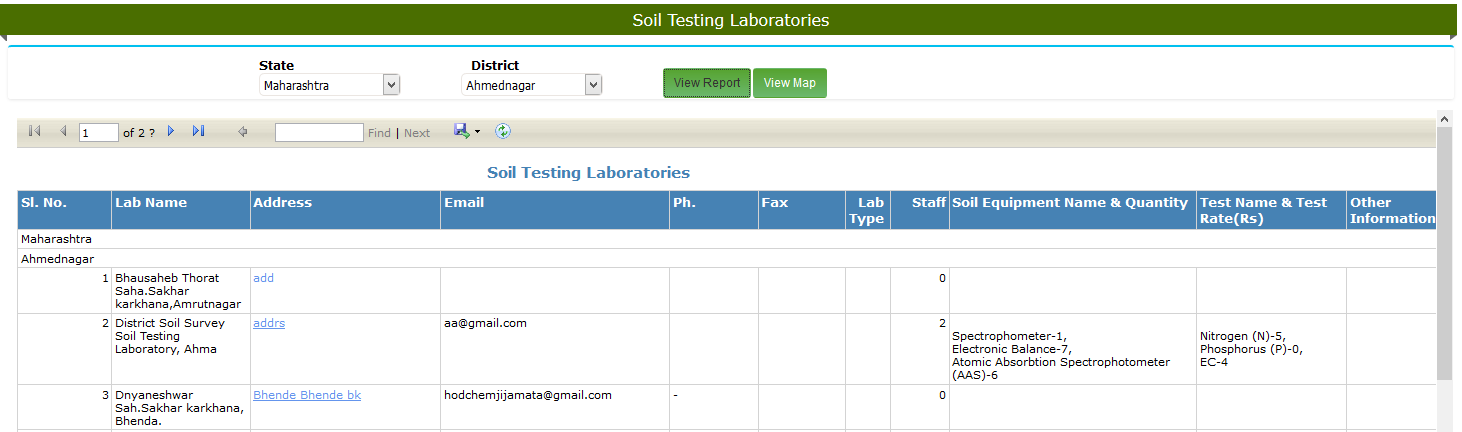 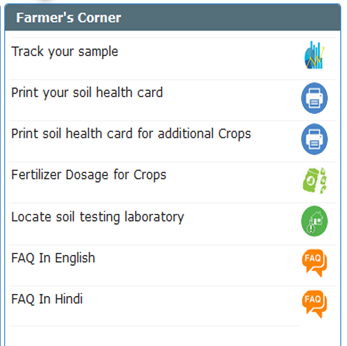 2.Track Your sample
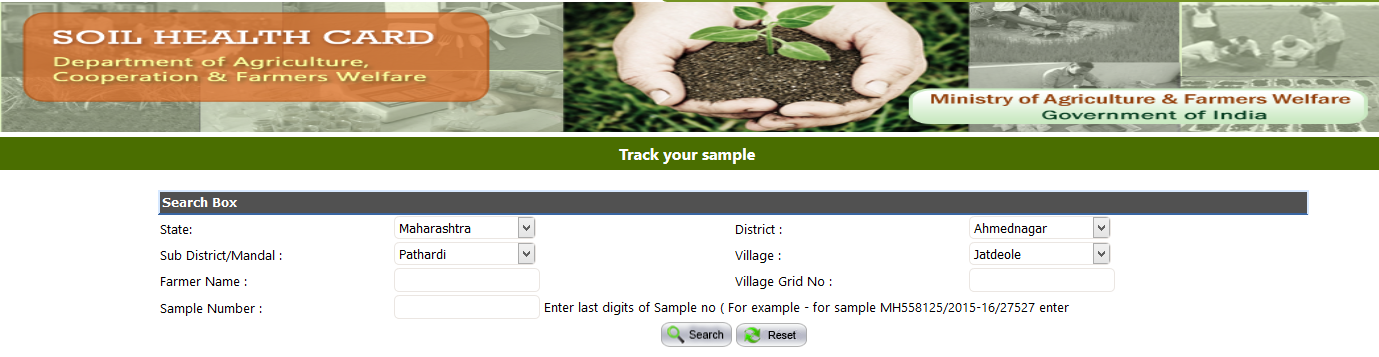 3.Print My
SHC
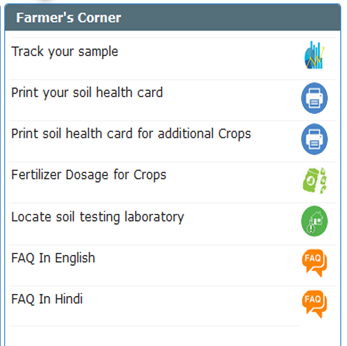 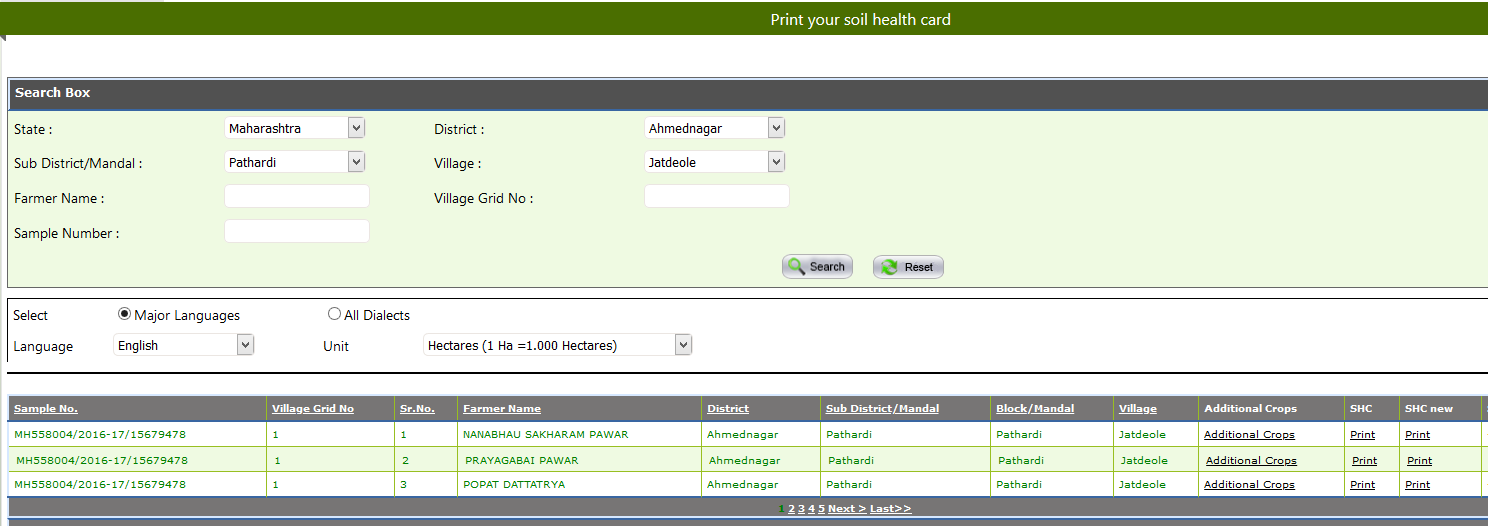 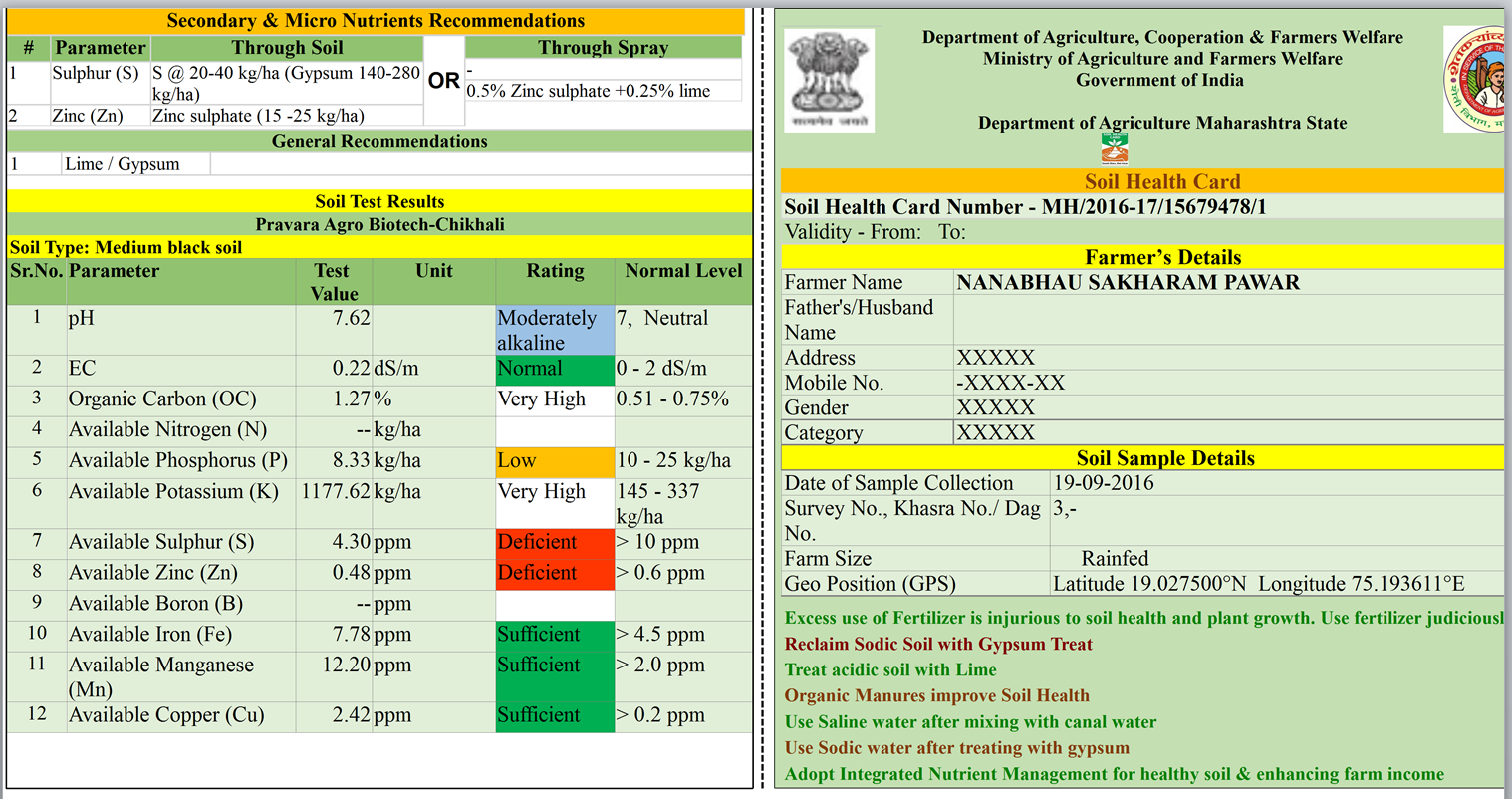 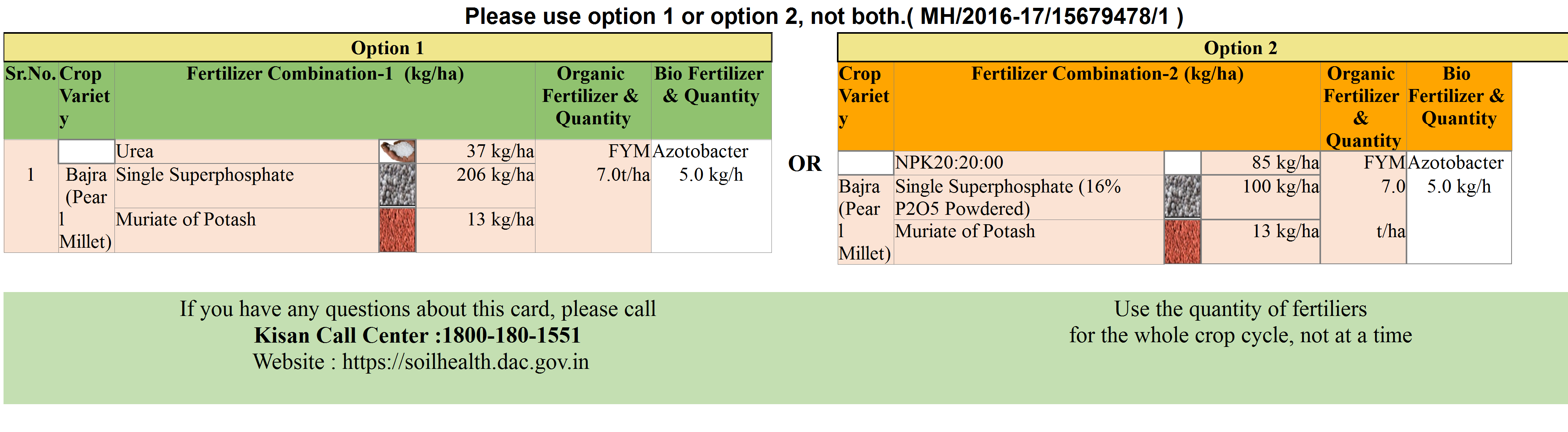 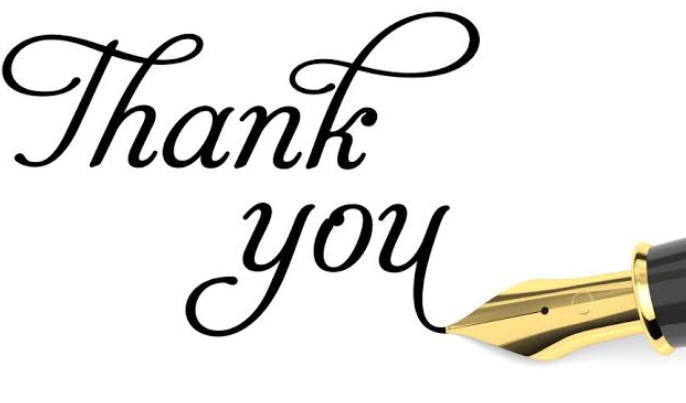 SURYAWANSHI VIJAYKUMAR GANGADHARRAO
( PROBATIONARY DEPUTY COLLECTOR )
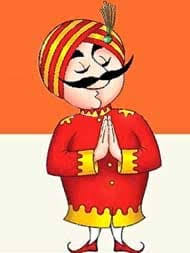